Ady Endre
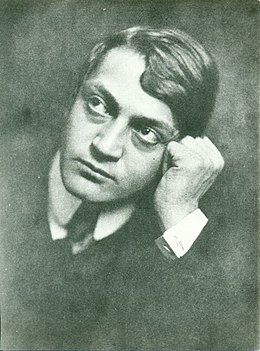 8.Osztály
Született 1877. november 22-én Szilágy megye Érdmindszent községében. 
Születési neve: Ady András Endre 
Mindkét kezén hat ujjal született
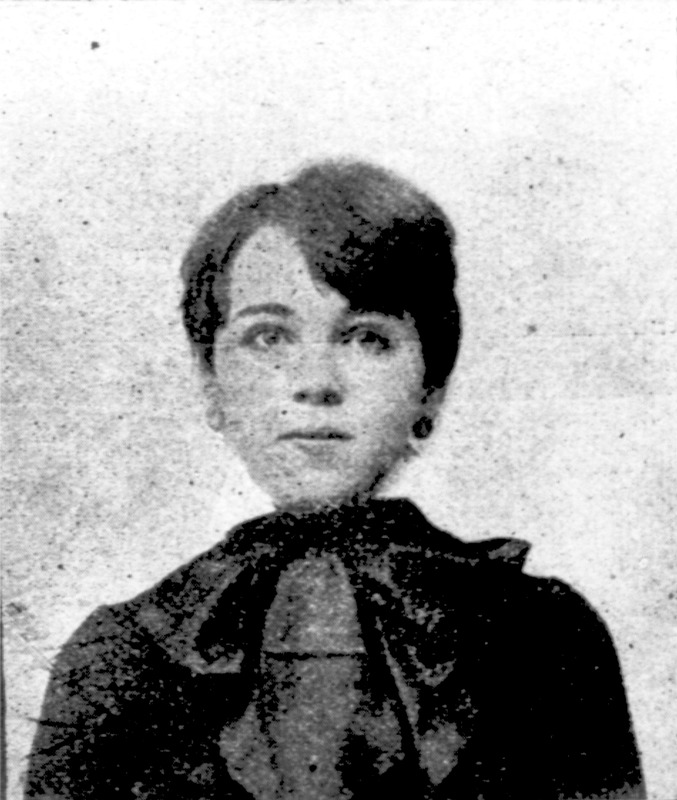 Családja
Szülei Ady Lőrinc és Pásztor Mária voltak
Vagyonos és rangos családban született, de később elszegényedett a család
Testvérei Ady Ilona és Ady Lajos voltak
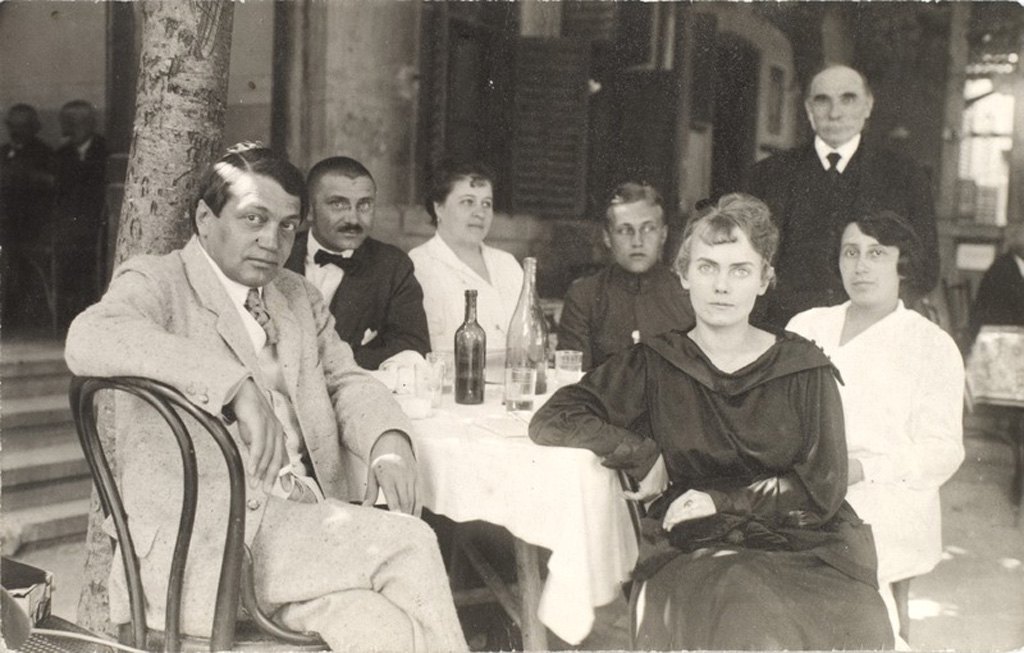 Tanulmányai
Érdmindszenti református elemi iskola 1883, Katona Károly tanította.
Katolikus népiskola 1886, Hark István
Nagykárolyi piarista gimnázium, 1888
 Zilahi református kollégium 1892, itt 1896-ban jelesen érettségizett
Költészete
Ady költészetének összetettsége következtében egyszerre több szempontot is figyelembe kell venni életművének meghatározásakor.
Ady költészete ugyanakkor sok szállal kötődik a magyar irodalmi hagyományhoz is. A maga által is vallott példaképei Petőfi Sándor és Vajda János, de szemléletére, nyelvére, stílusára hatott Kölcsey, Csokonai, Balassi is.
1899-ben jelent meg a Versek című első verses kötete, amelyben elkövette azt a nagy hibát, hogy utánozta a többi nagy költőt.
1906-ban megjelent a második verses kötete az Új Versek, amelyet szimbolista stílusban írta meg.
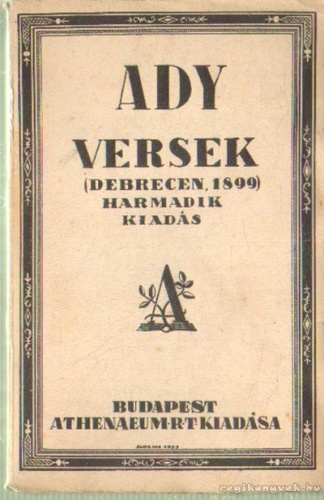 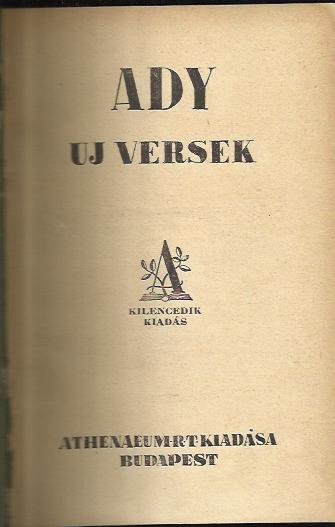 A Nyugat
A Nyugat a 20. századi magyar irodalom meghatározó folyóirata volt. 1908. január 1. és 1941. augusztus 1. 
között jelent meg Budapesten.
 Az első szám címlapjával ellentétben nem 1908. január 1-jén, hanem 1907 karácsonyán jelent meg. A folyóirat Babits Mihály halálával szűnt meg. Ady volt az egyik szerkesztő.
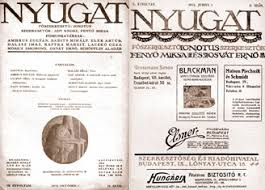 Szerelmi élete - Léda
1903- Megismerkedett Diósy Ödönné Brüll Adéllal, akit Lédának becézett. Lédának a segítségével jutott el Párizsba és ott ismerte meg a szimbolista stílust.  1912-ben szakítottak, és Ady megírta a magyar irodalom egyik legkegyetlenebb szakító versét (Elbocsátó szép üzenet).
“Kérem a Sorsot, sorsod kérje meg,
Csillag-sorsomba ne véljen fonódni
S mindegy, mi nyel el, ár avagy salak:
Általam vagy, mert meg én láttalak
S régen nem vagy, mert már régen nem látlak.“
(részlet)
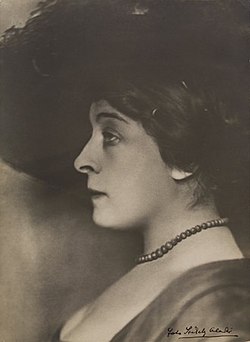 Léda
Boncza Berta (Csinszka)
1914-ben ismerte meg Boncza Bertát(Csinszka). 1915-ben házasodtak össze. 
Csinszka Csucsán élt. Négy évig voltak házasok, mert Ady 1919-ben meghalt.
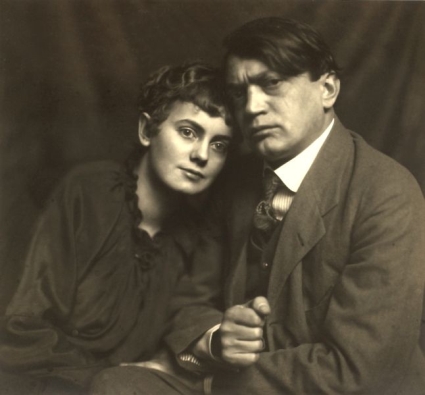 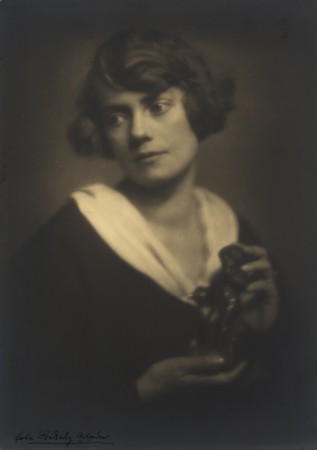 1919. Január 27-én halt meg Budapesten. Temetése 29-én volt.
Koporsóját a Magyar Nemzeti Múzeum előcsarnokában ravatalozták fel.
A temetésen Móricz Zsigmond is mondott gyászbeszédet.
Ady Endre koporsóját viszik a hintón.
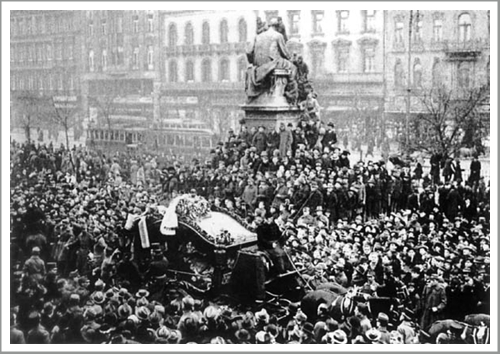 Köszönjük a figyelmet!